Ikebana
Vukašin Glomazić, OŠ „Dr Dragiša Ivanović“
Potreban materijal i pribor za rad
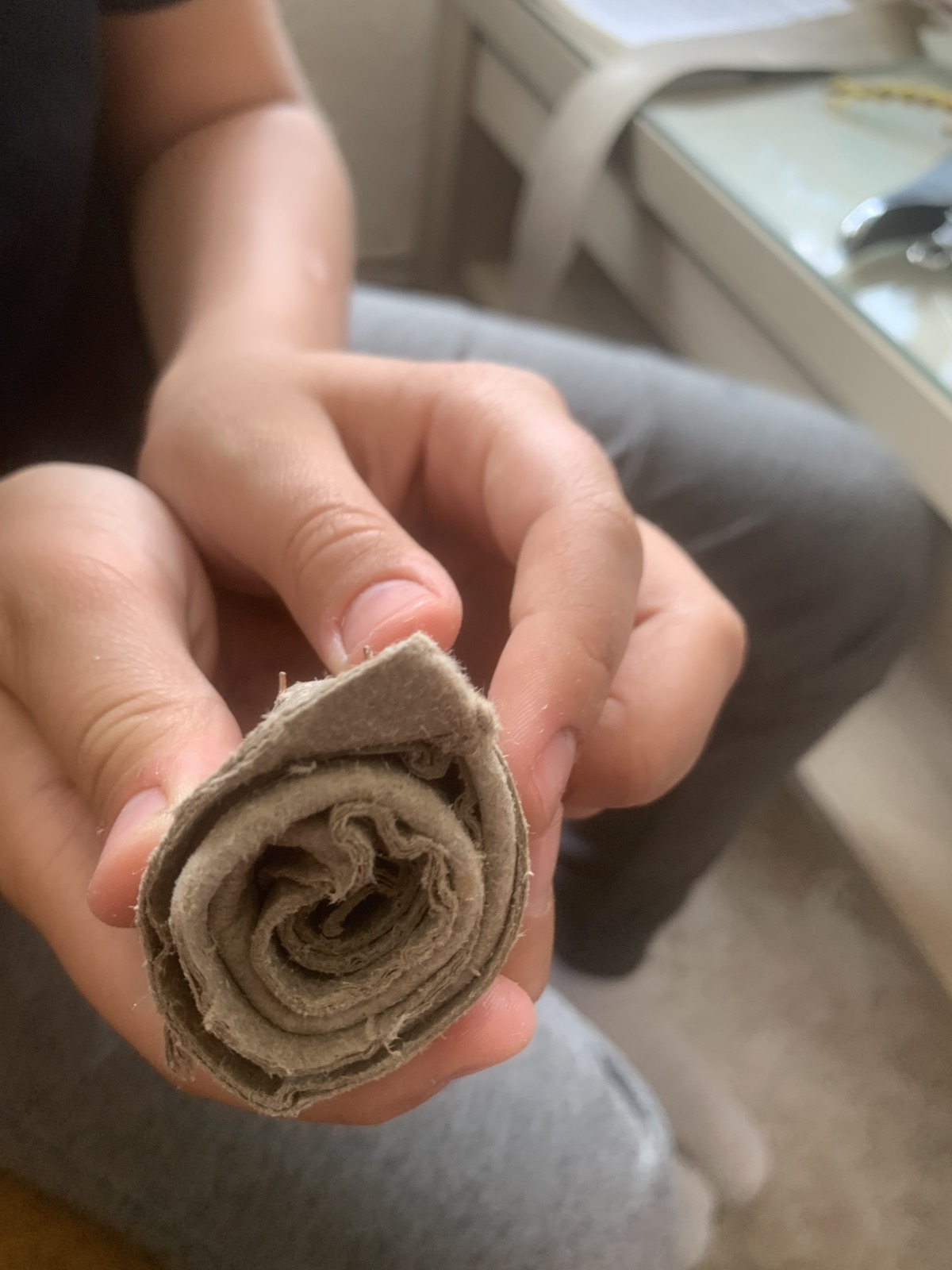 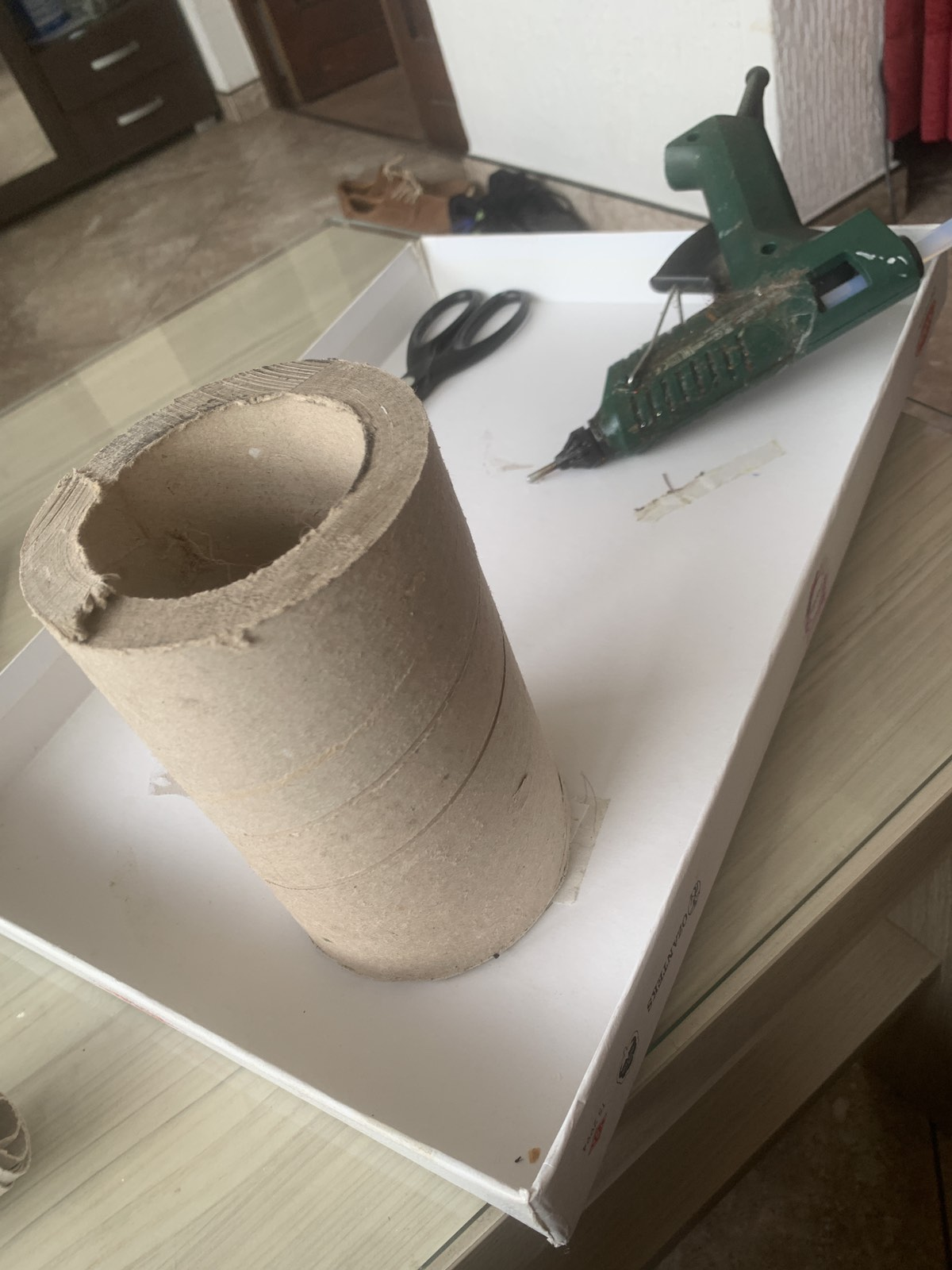 Kartonska cijev
Trake 
Karton, papir
Trska 
Silikonski pištolj
Heftalica
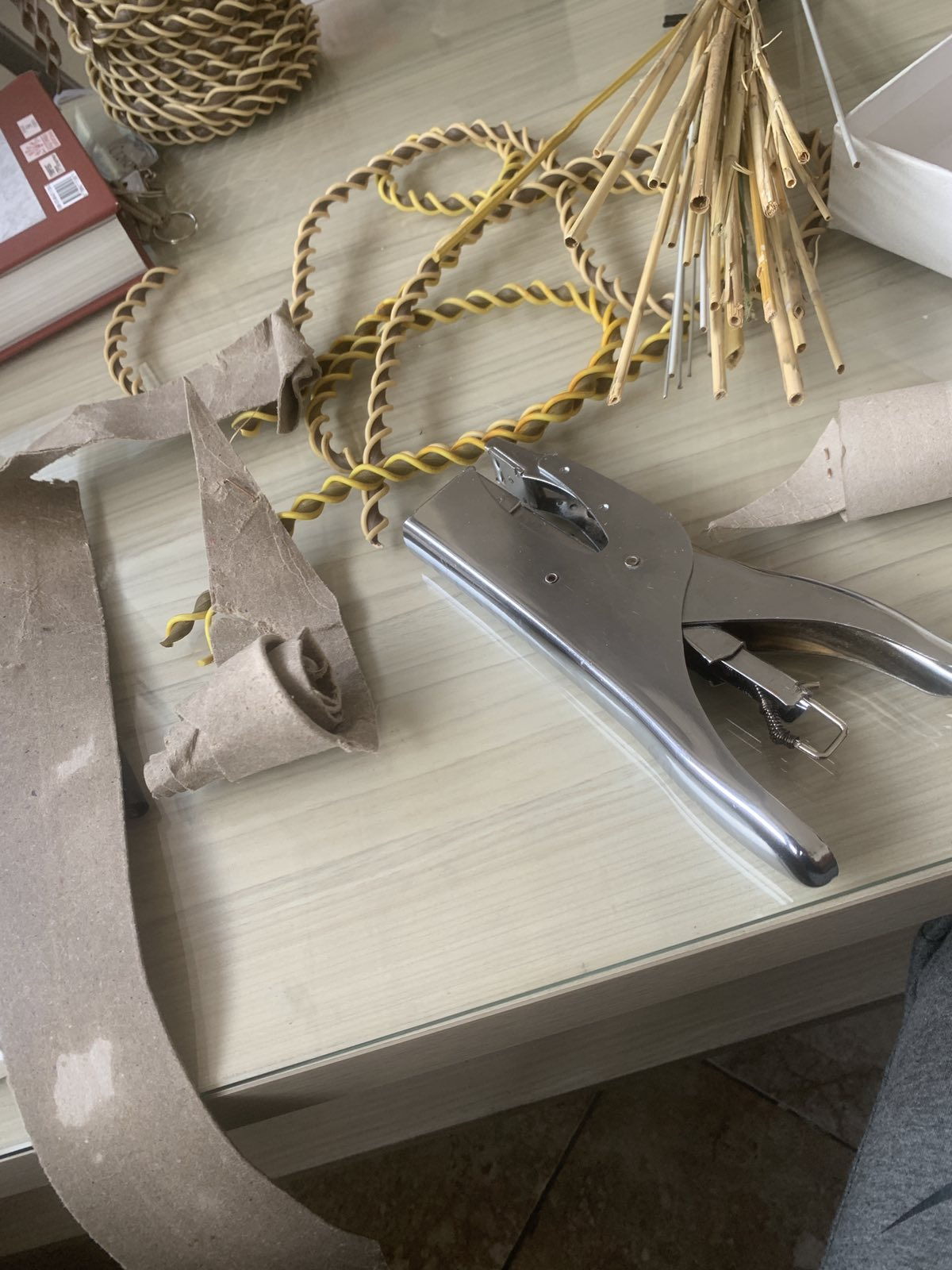 8.5.2023.
Ikebana, Vukašin Glomazić, OŠ "Dr Dragiša Ivanović"
2
Način izrade
8.5.2023.
Ikebana, Vukašin Glomazić, OŠ "Dr Dragiša Ivanović"
3
Način izrade
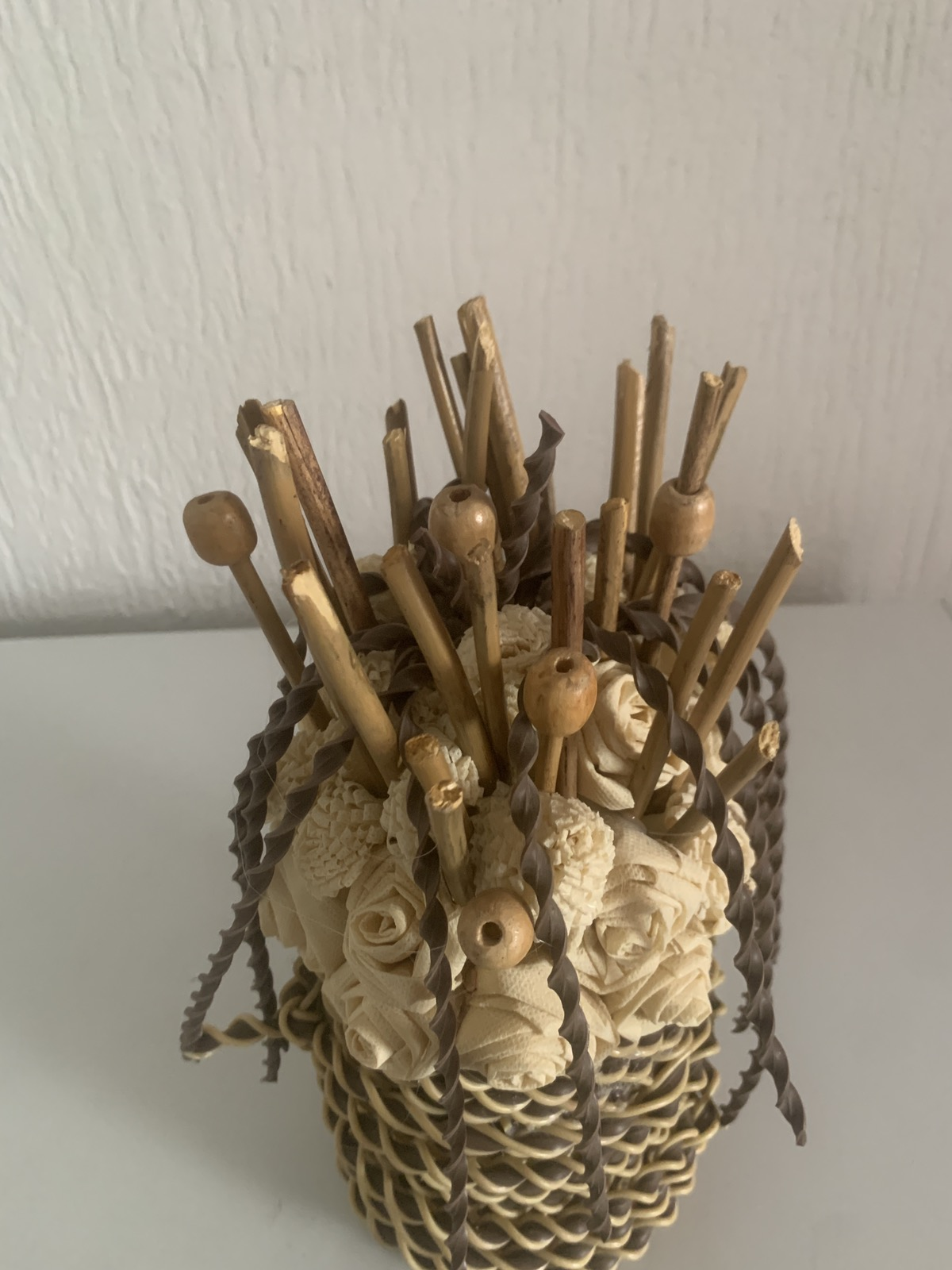 8.5.2023.
Ikebana, Vukašin Glomazić, OŠ "Dr Dragiša Ivanović"
4
Finalni proizvod
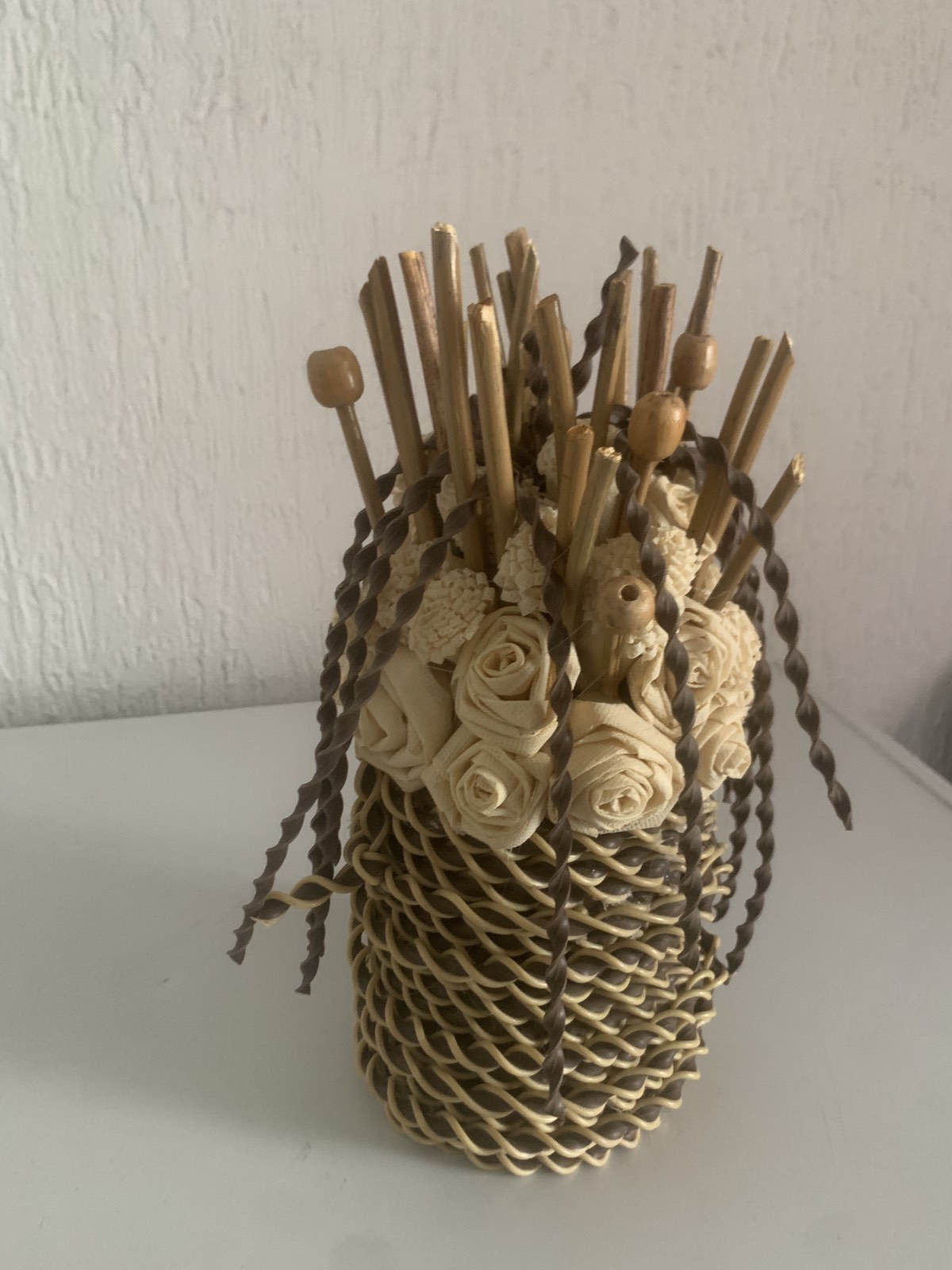 8.5.2023.
Ikebana, Vukašin Glomazić, OŠ "Dr Dragiša Ivanović"
5
Hvala na pažnji!
8.5.2023.
Ikebana, Vukašin Glomazić, OŠ "Dr Dragiša Ivanović"
6